Thứ….ngày….tháng…..năm….
Lê Thị Oanh
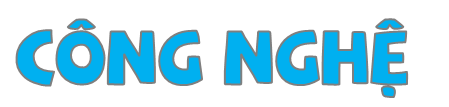 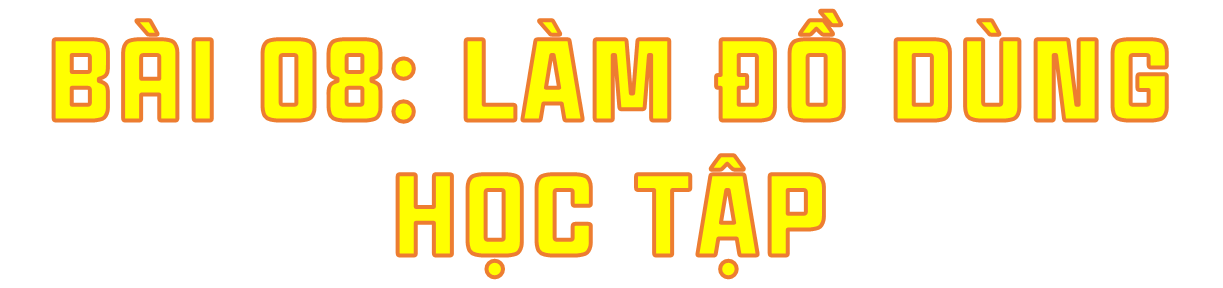 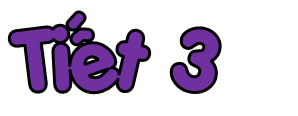 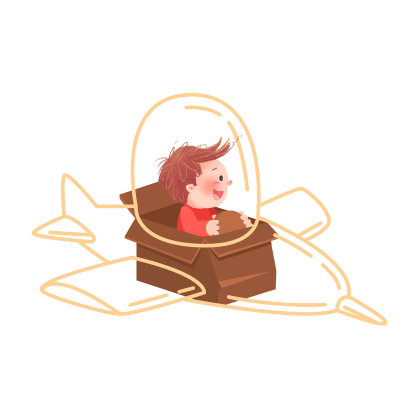 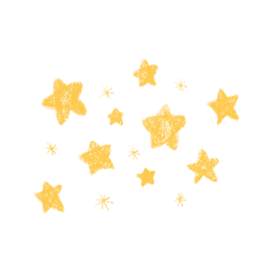 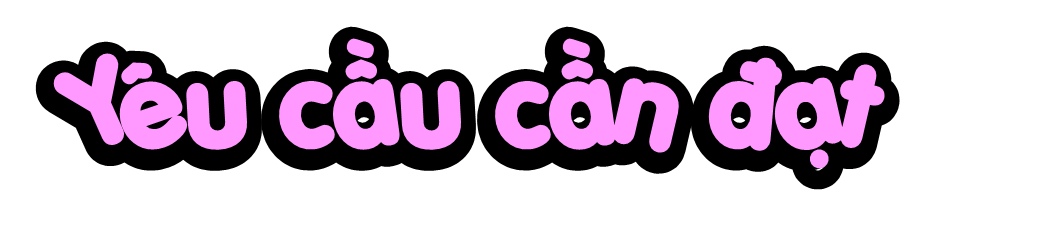 Biết cách trưng bày, giới thiệu sản phẩm, đảm bảo yêu cầu về kĩ thuật, thẩm mĩ.
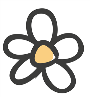 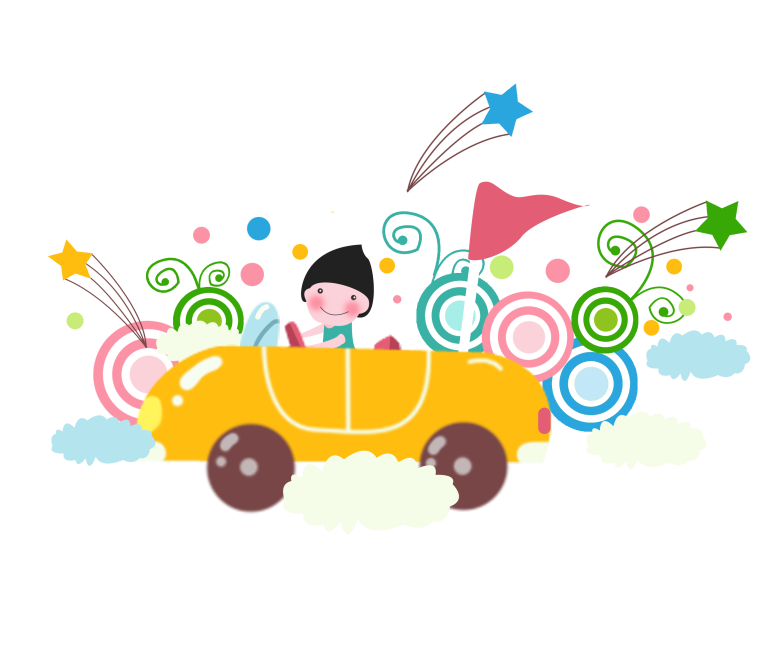 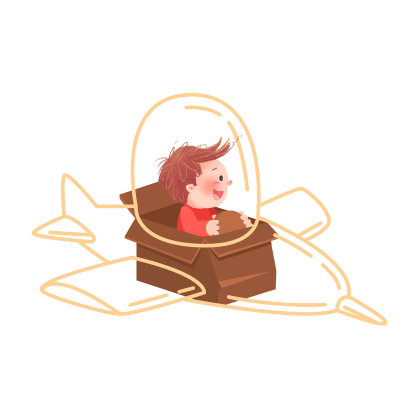 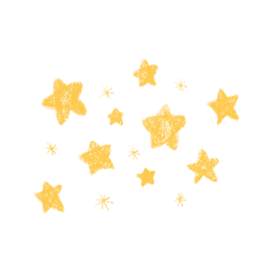 Khởi động
Khởi động
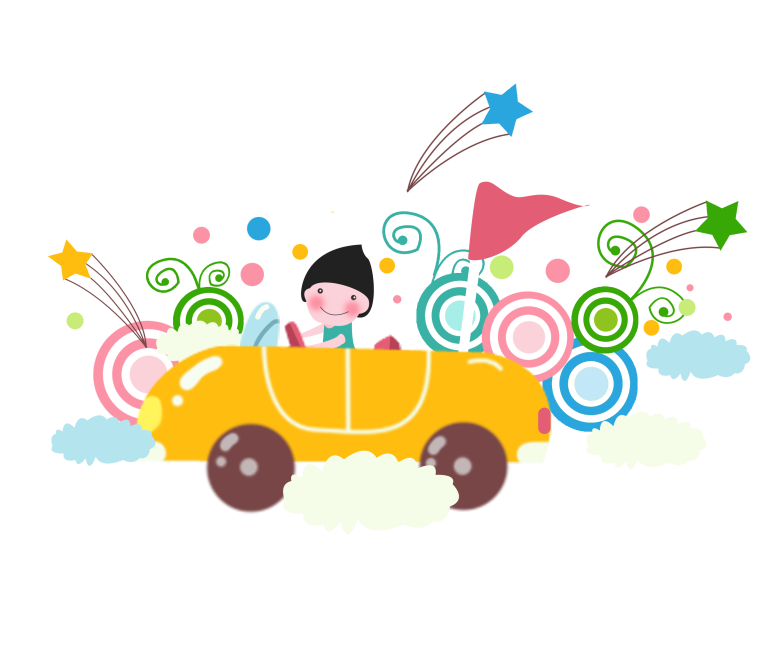 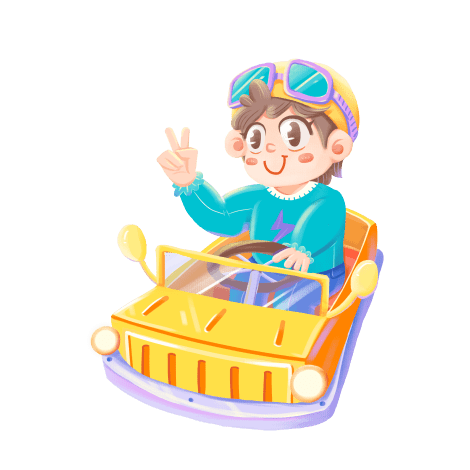 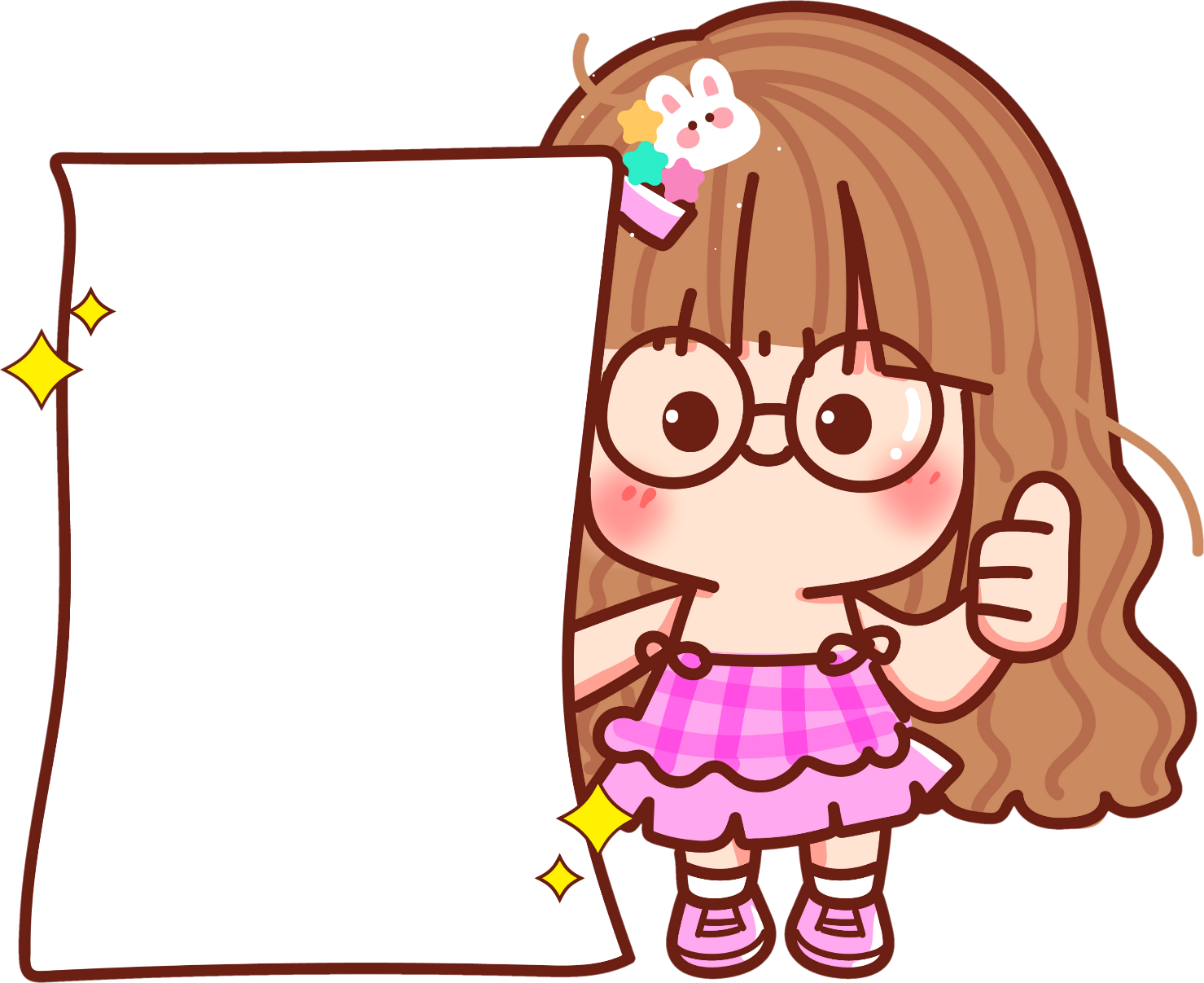 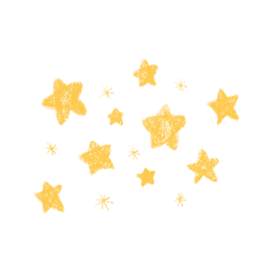 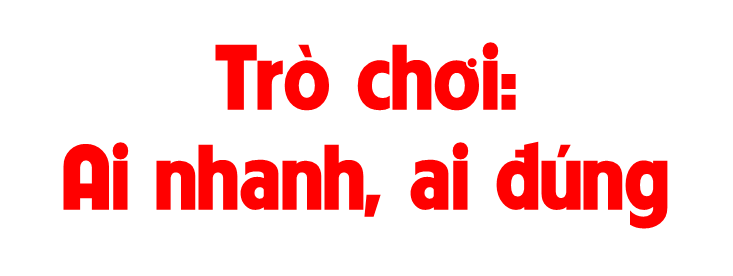 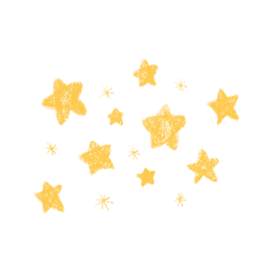 Chia lớp thành các nhóm
Lên bảng sắp xếp lại cho đúng các bước làm thước kẻ. 
Nhóm nào sắp xếp nhanh và đúng nhất sẽ giành chiến thắng
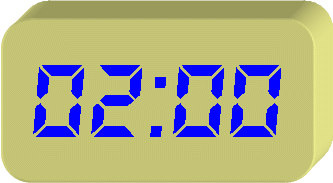 Kiểm tra đáp án
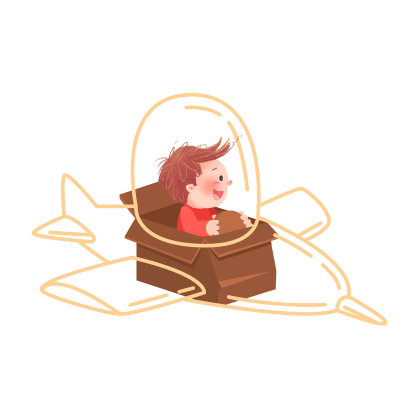 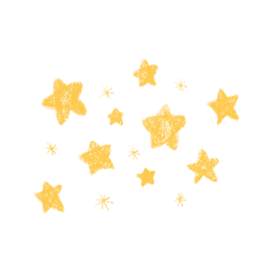 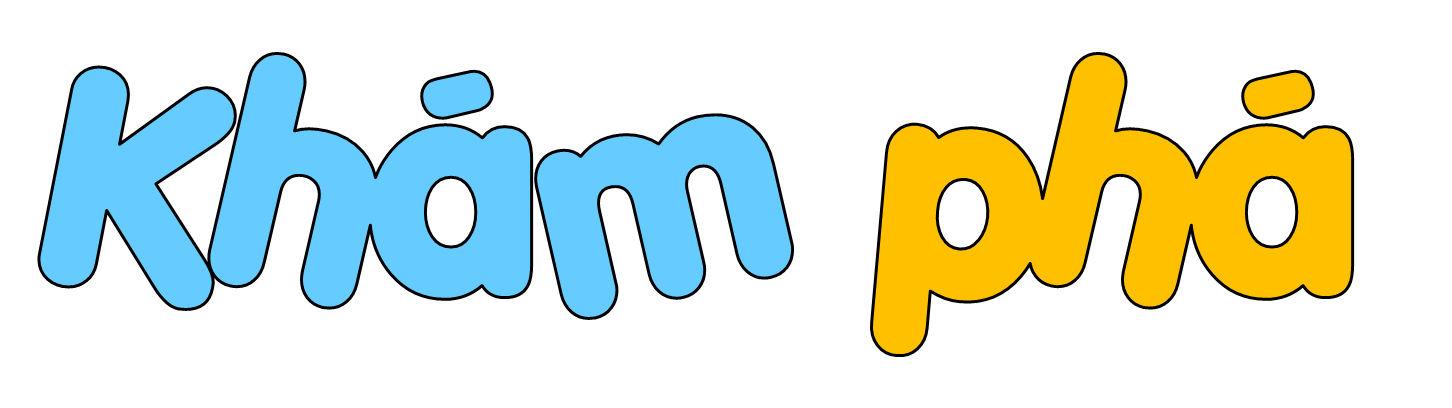 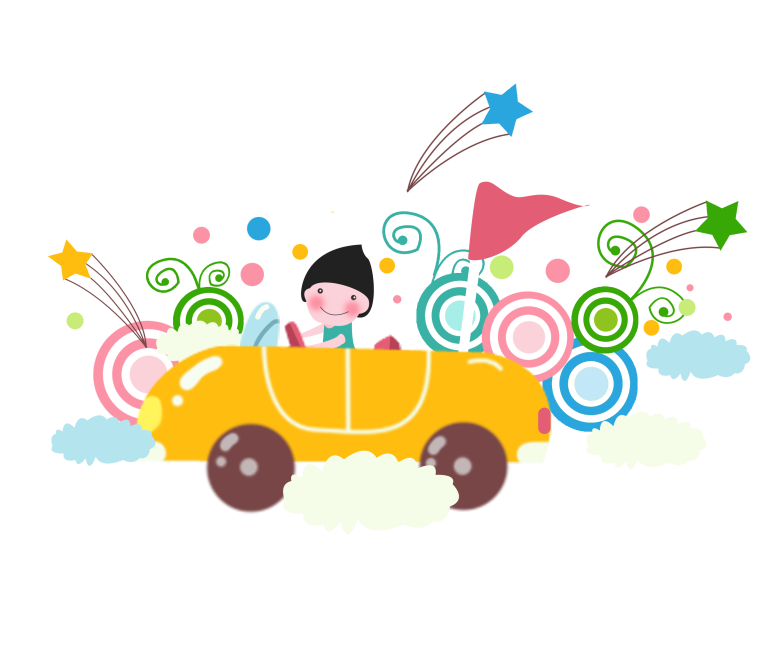 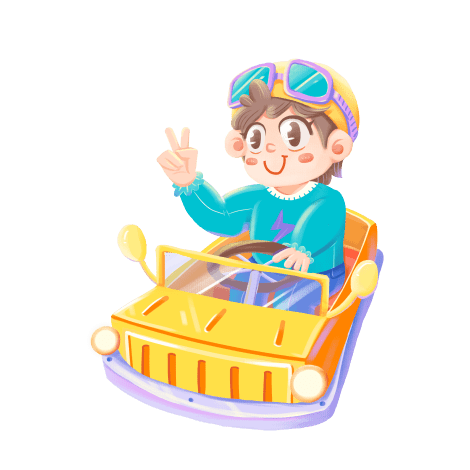 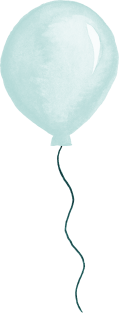 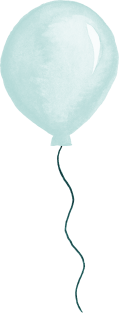 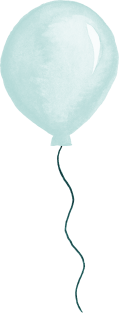 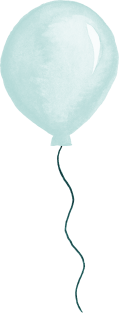 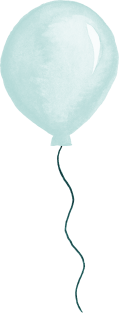 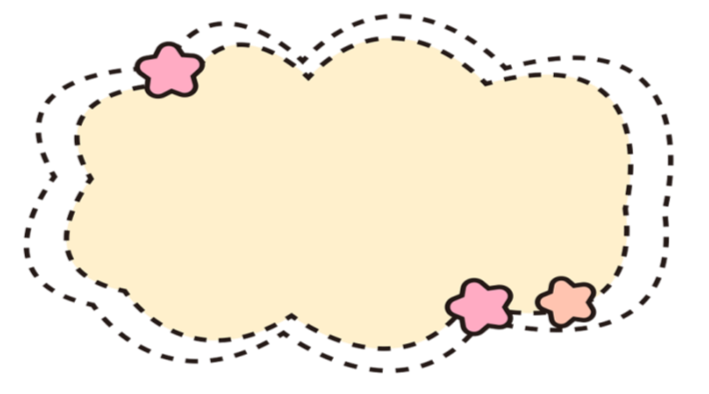 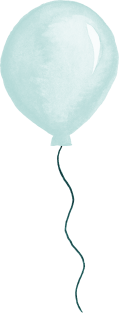 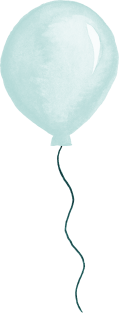 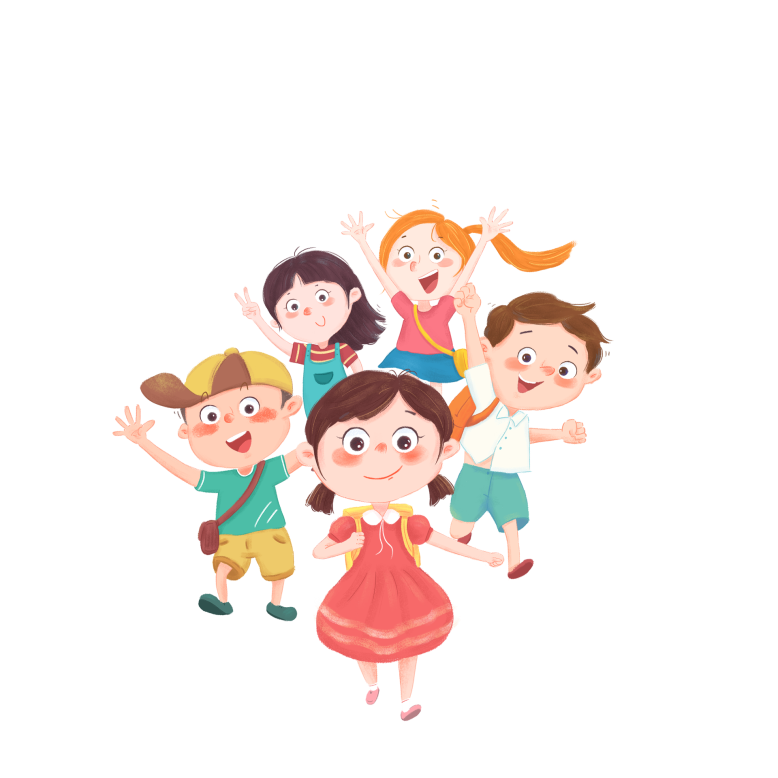 Các nhóm trưng bày sản phẩm theo nhóm như ở tiết 2
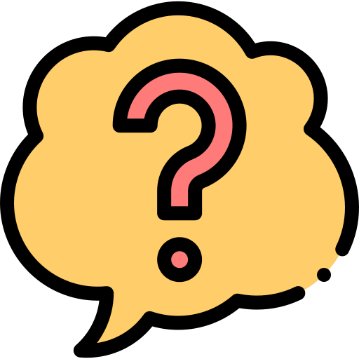 Cùng bạn lập bảng và đánh giá sản phẩm theo mẫu gợi ý dưới đây
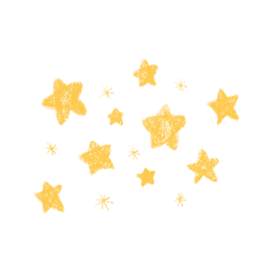 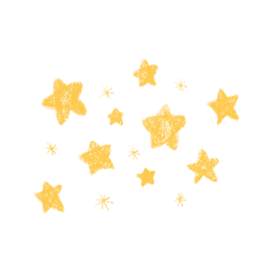 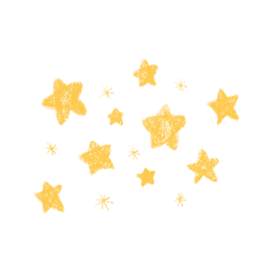 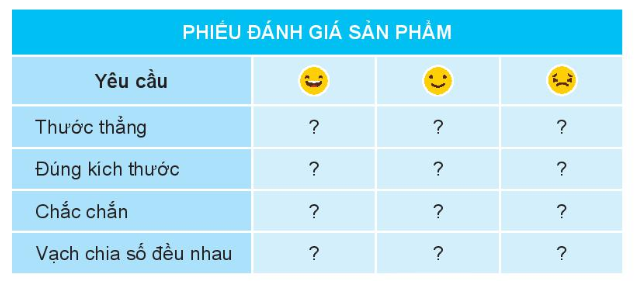 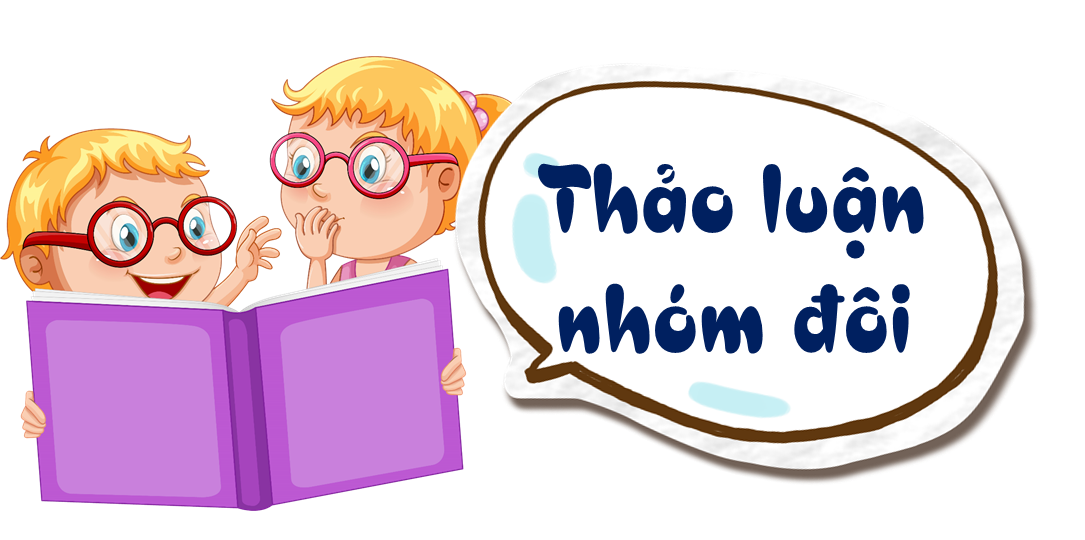 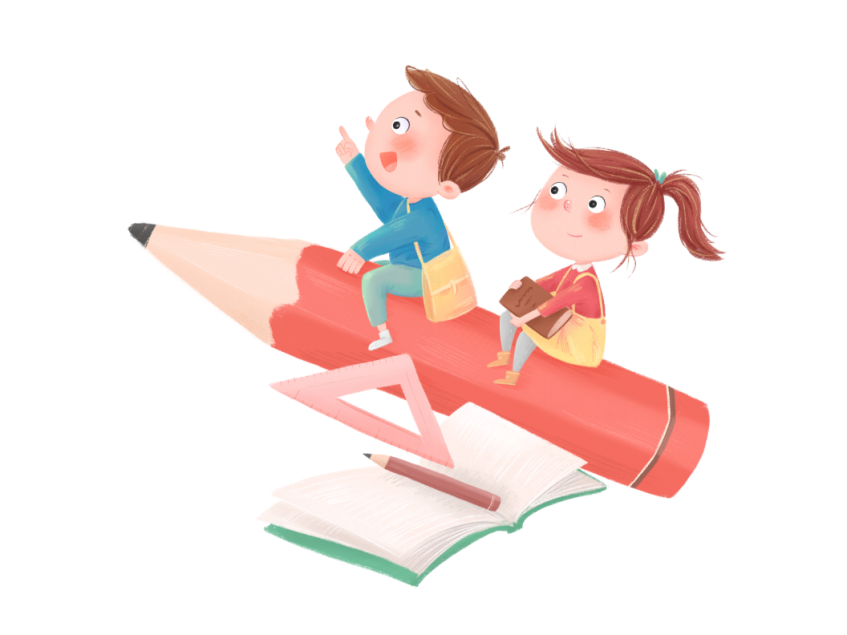 Em cùng bạn vẽ trang trí thước (tham khảo Hình 9) và sử dụng thước để đo một số đồ dùng học tập.
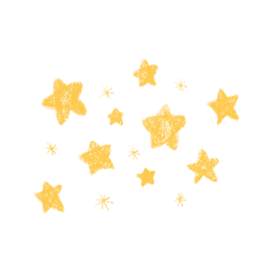 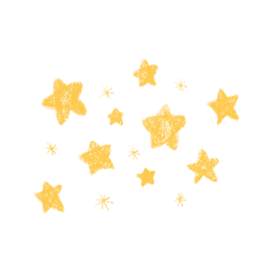 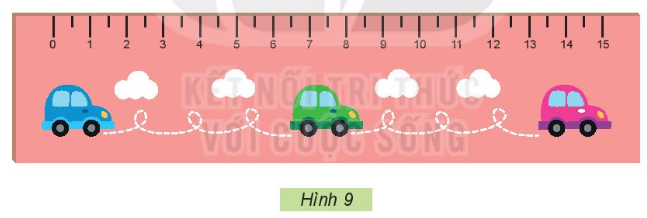 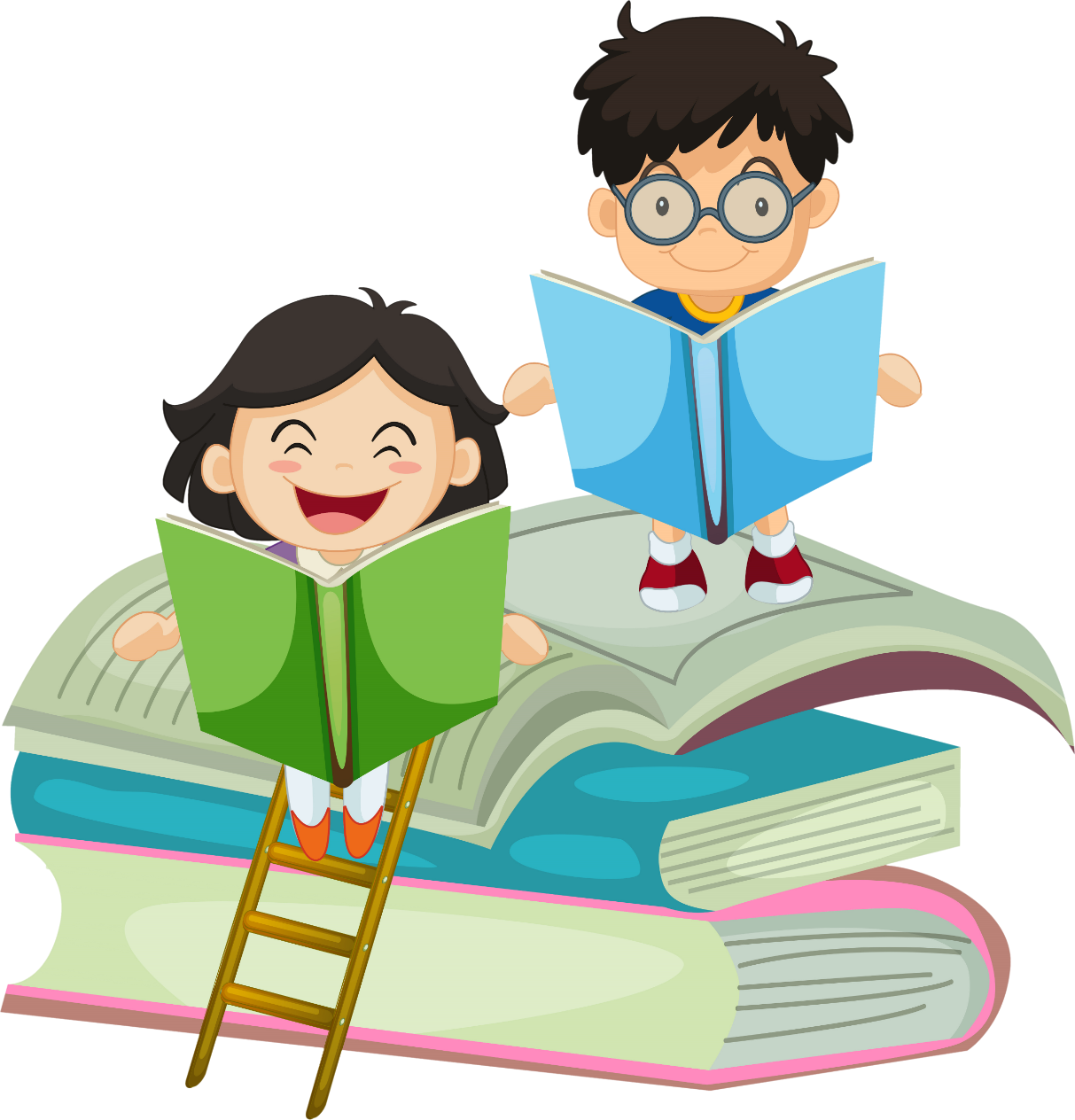 Cùng bạn sử dụng những chiếc thước kẻ thủ công để đo một số đồ dùng học tập khác rồi so sánh kết quả với nhau
So sánh với kết quả đo từ một chiếc thước kẻ thật
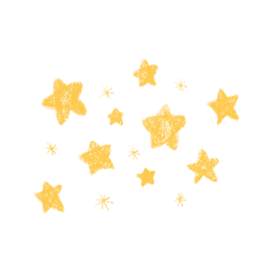 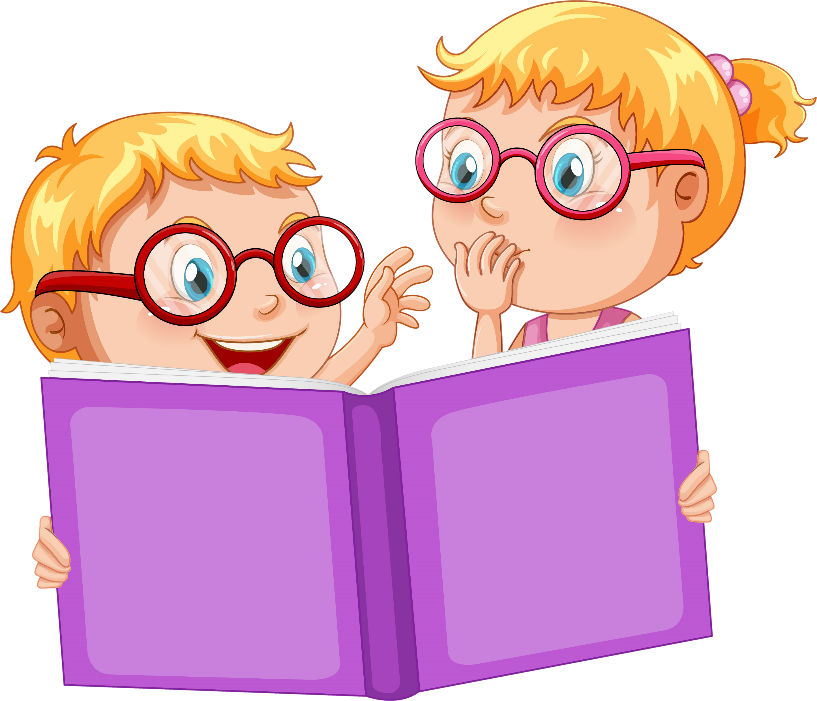 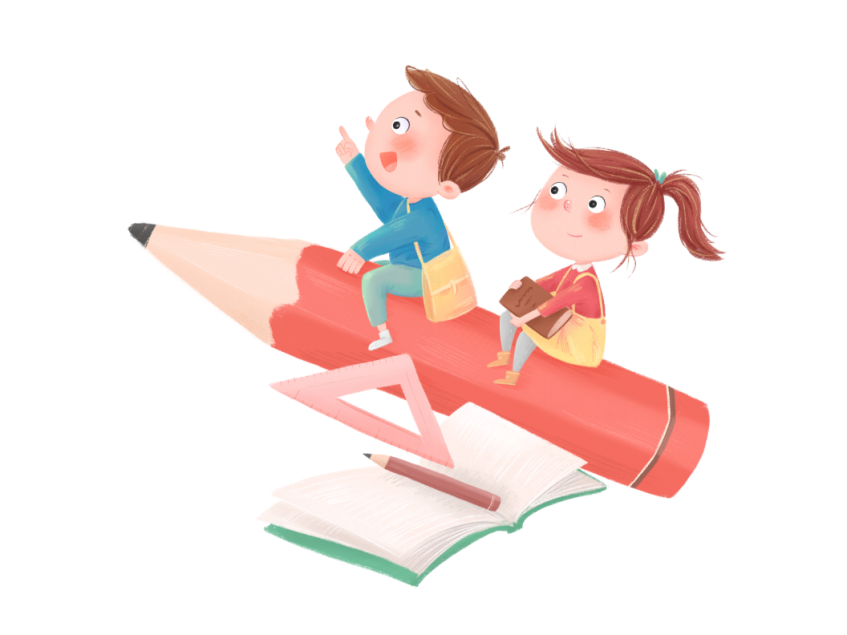 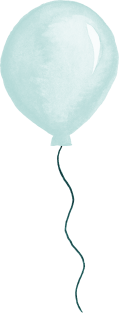 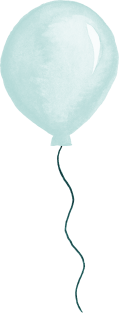 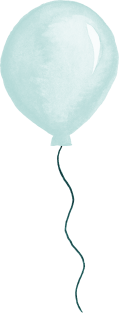 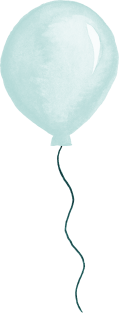 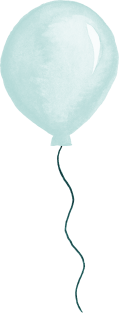 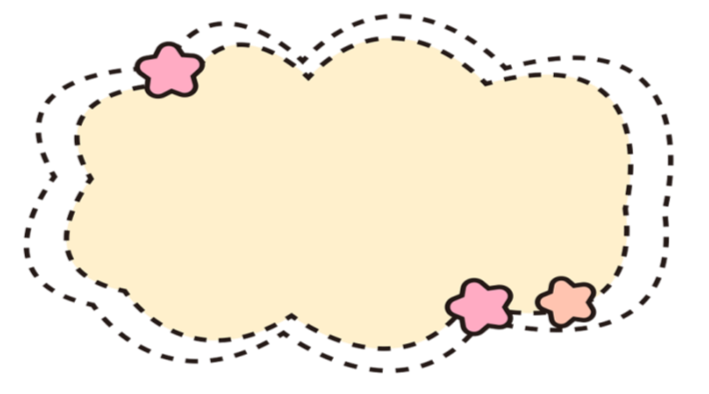 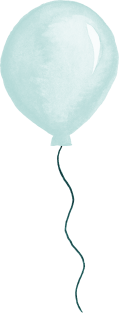 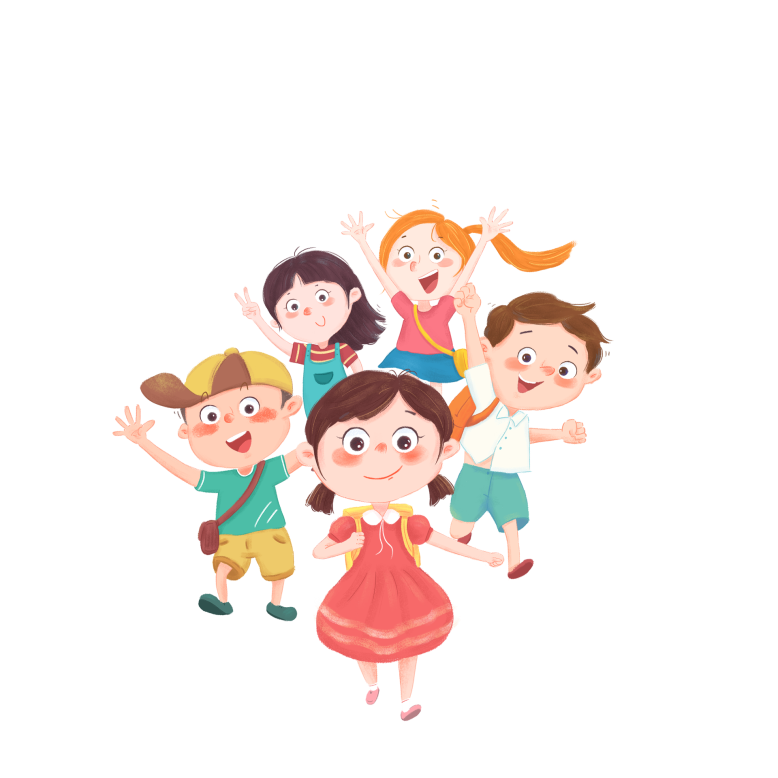 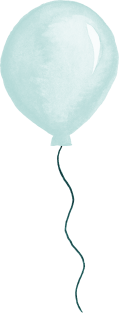 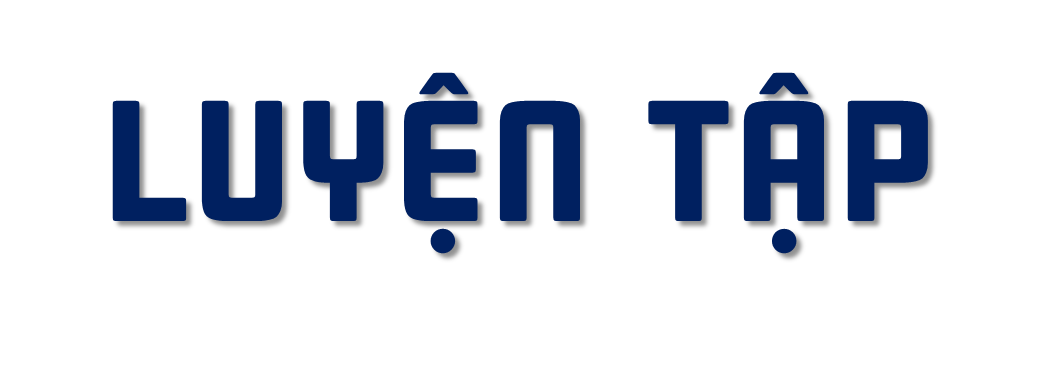 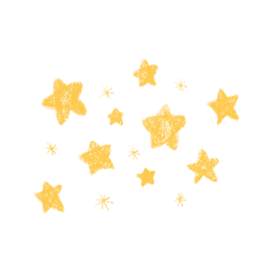 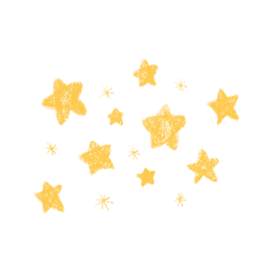 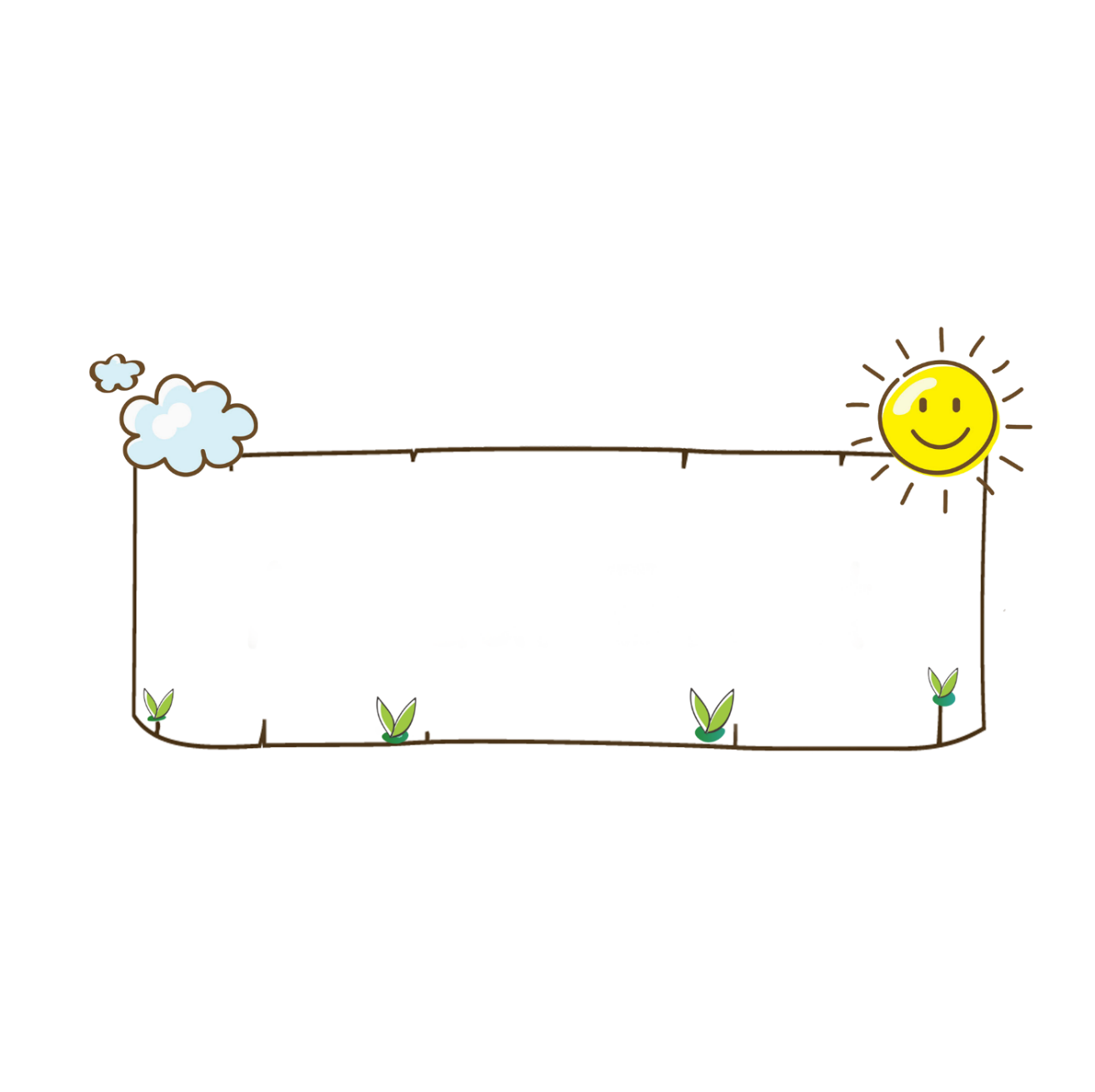 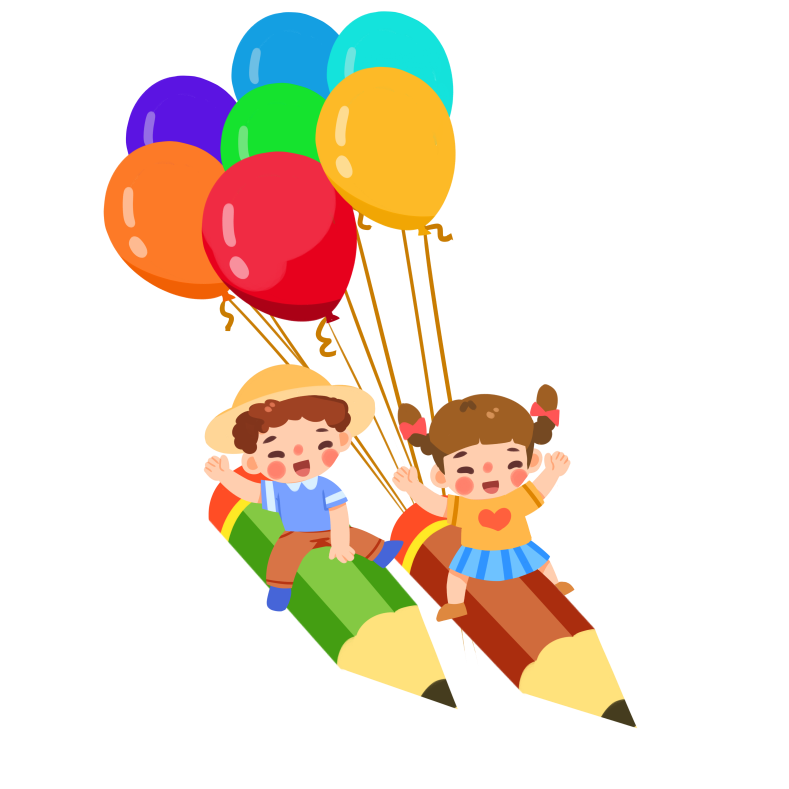 Lập ban chấm sản phẩm bao gồm: giáo viên, lớp trưởng và ba bạn tổ trưởng
Ban chấm quan sát, chọn lựa các sản phẩm đẹp nhất dựa vào các tiêu chí
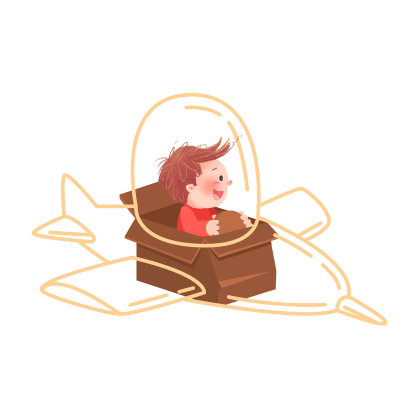 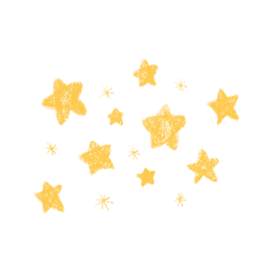 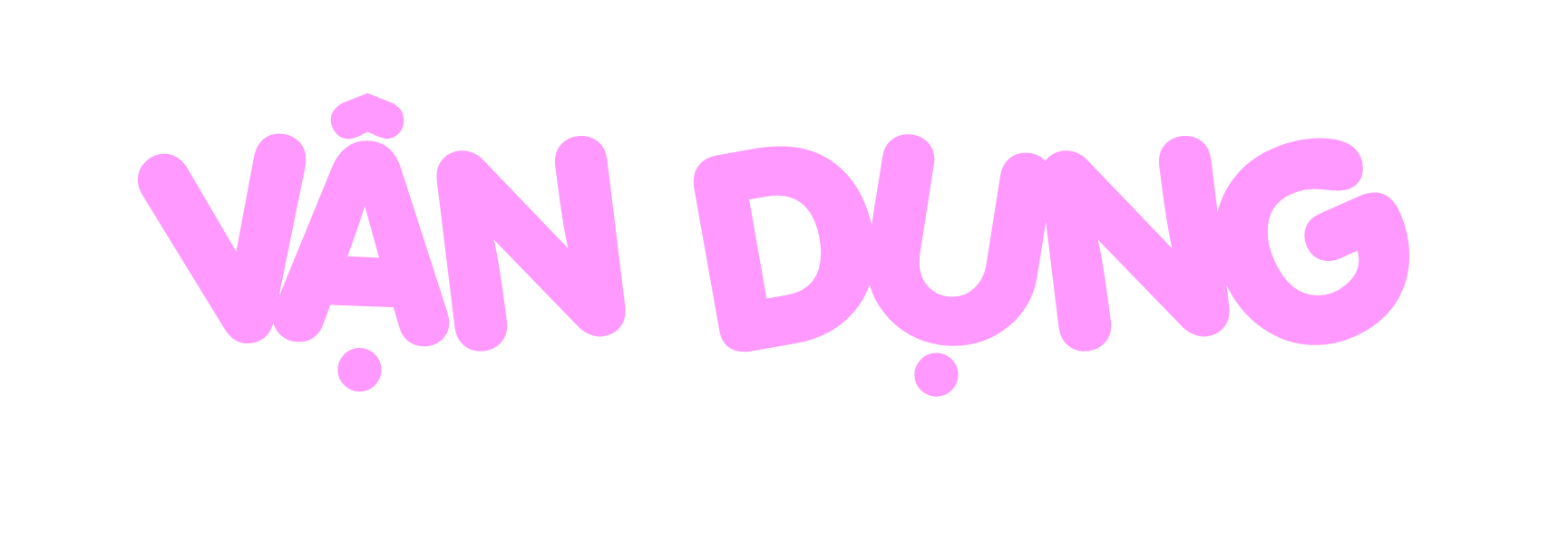 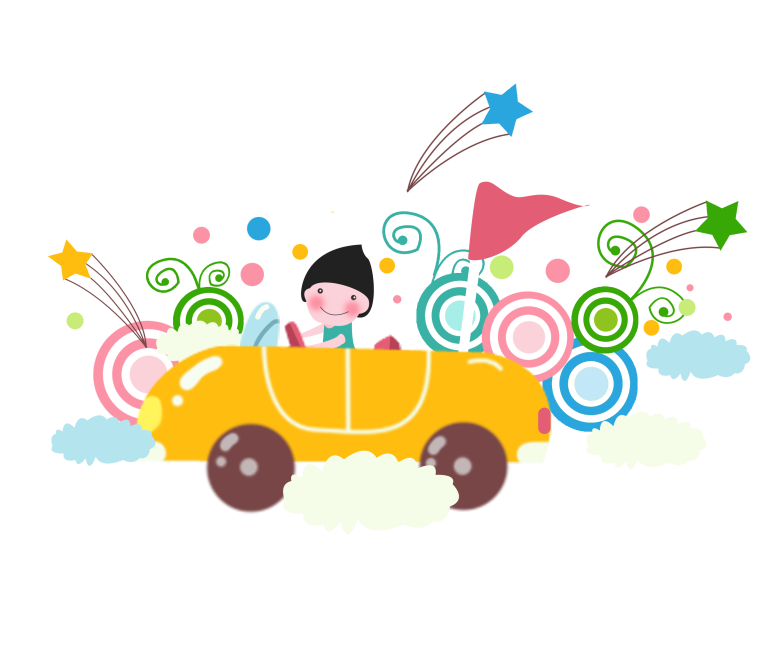 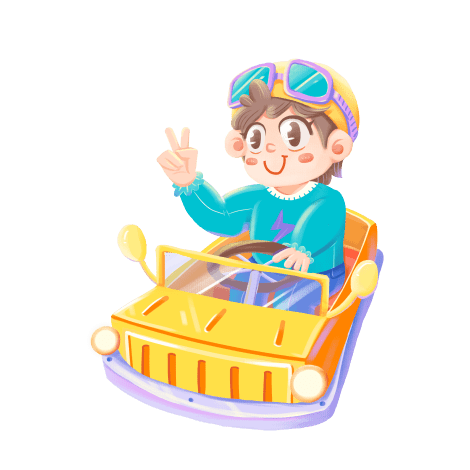 Về nhà:
Lựa chọn vật liệu phù hợp để làm thêm một số thước kẻ có kiểu dáng khác nhau theo các bước đã học trên lớp và chia sẻ với các bạn (theo gợi ý sau)
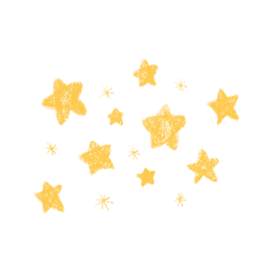 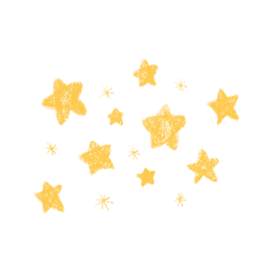 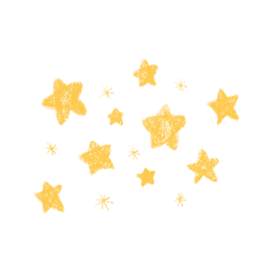 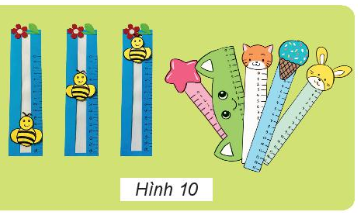 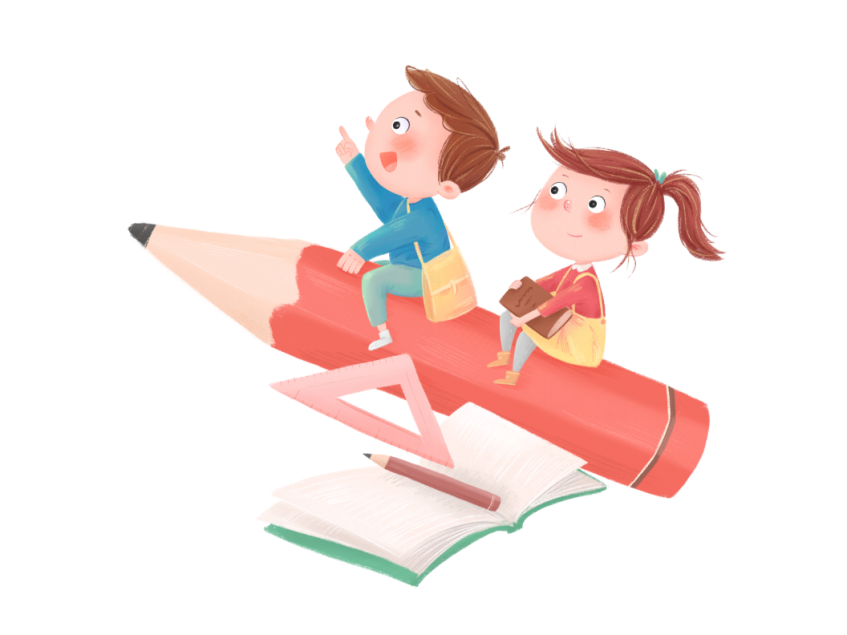 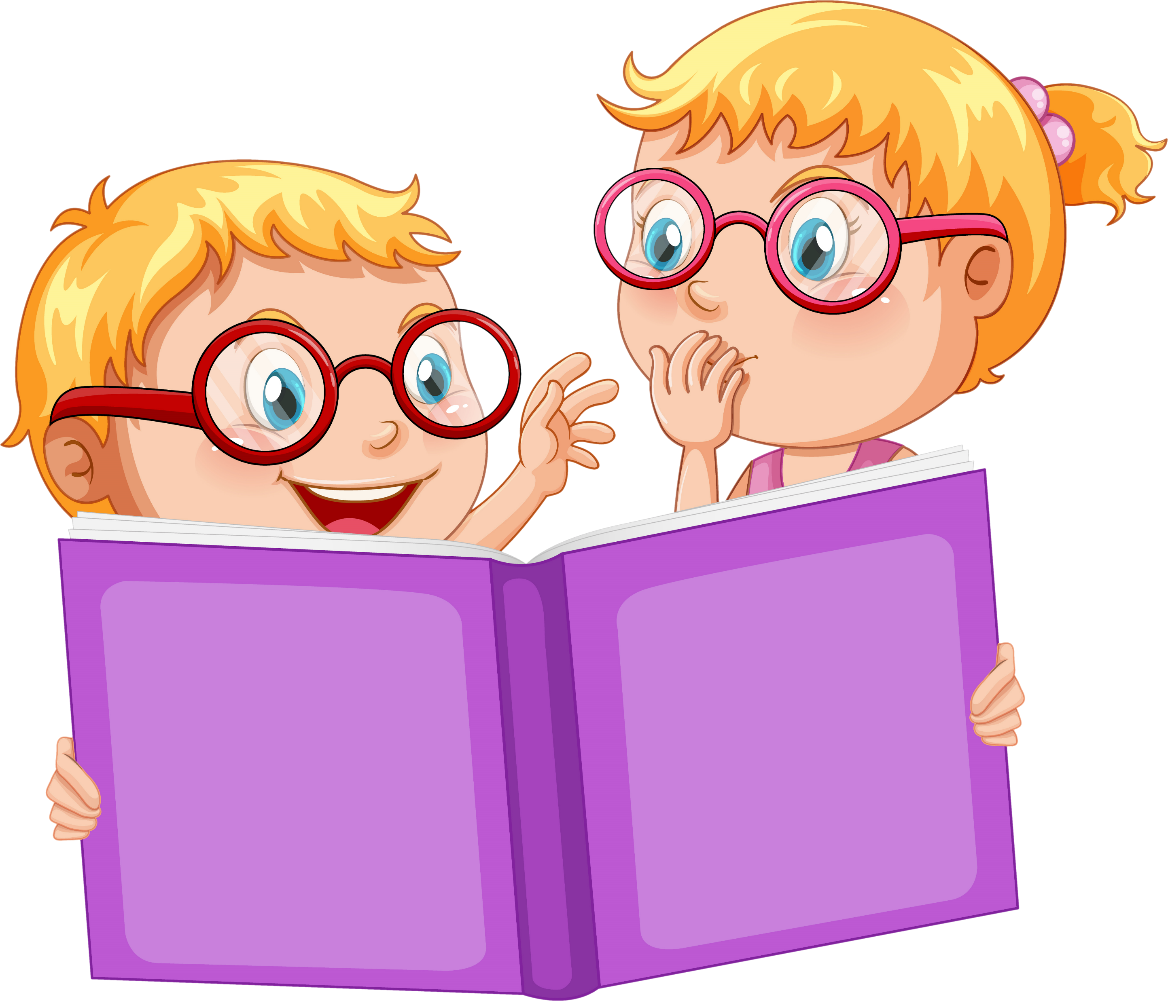 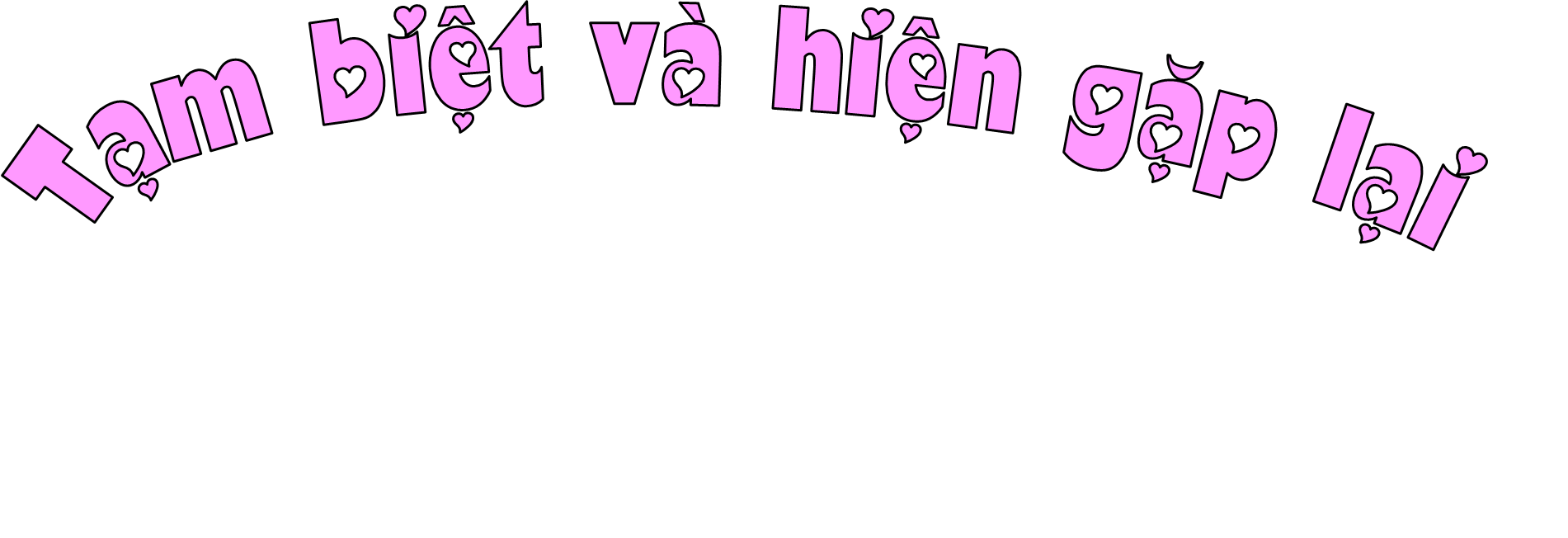